Svenskt Register för RehabiliteringsmedicinSlutenvårdDelar ur Årsrapport 2022
Digitalt register forum 
2025-01-31
Svenskt Register för Rehabiliteringsmedicin
I årsrapporten  för slutenvården – 2022 :
exkluderades 

Enheter som registrerar 
< 20 patienter/år 
(2 enheter)
inkluderades

”ej klarmarkerade”
 24
2 nya enheter:
Karolinska 
Stora Sköndal

Blekinge saknas i förhållande 2021
Svenskt Register för Rehabiliteringsmedicin
Täckningsgraden för 2022 är 90%
Svenskt Register för Rehabiliteringsmedicin
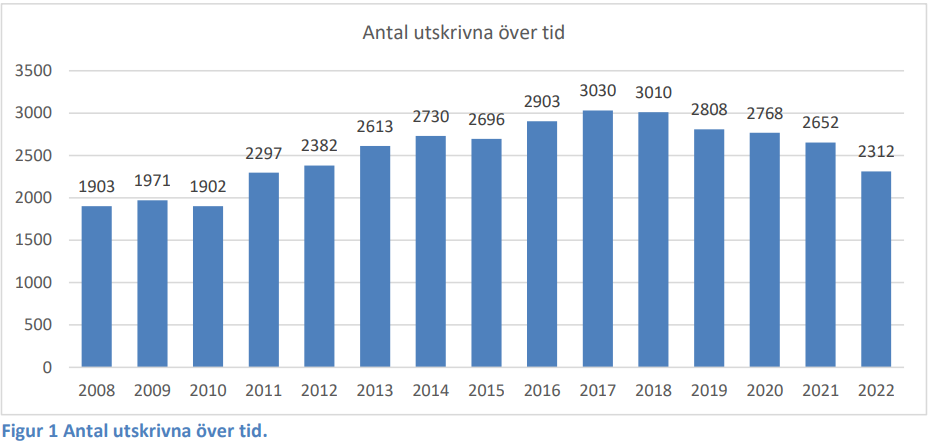 Antalet registreringar i slutenvård har minskat med 23,7% sedan 2017.
Svenskt Register för Rehabiliteringsmedicin
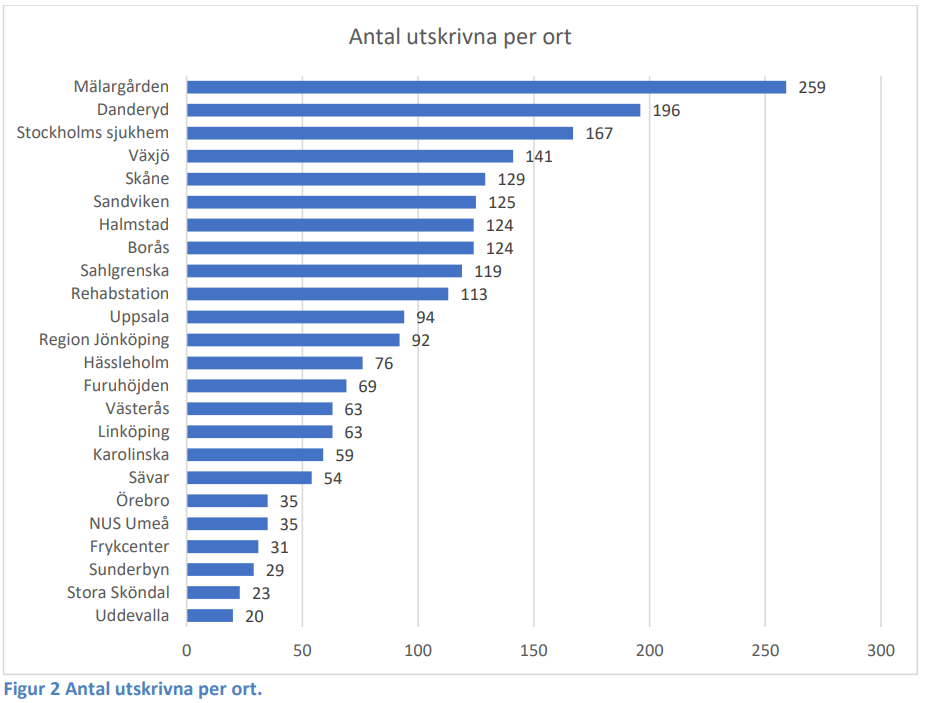 Svenskt Register för Rehabiliteringsmedicin
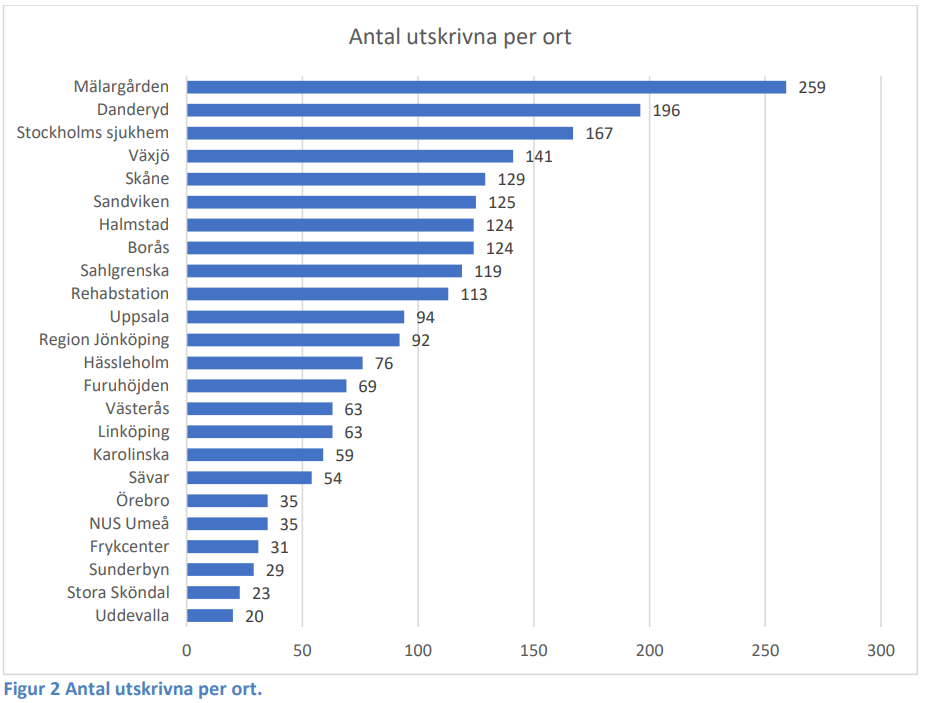 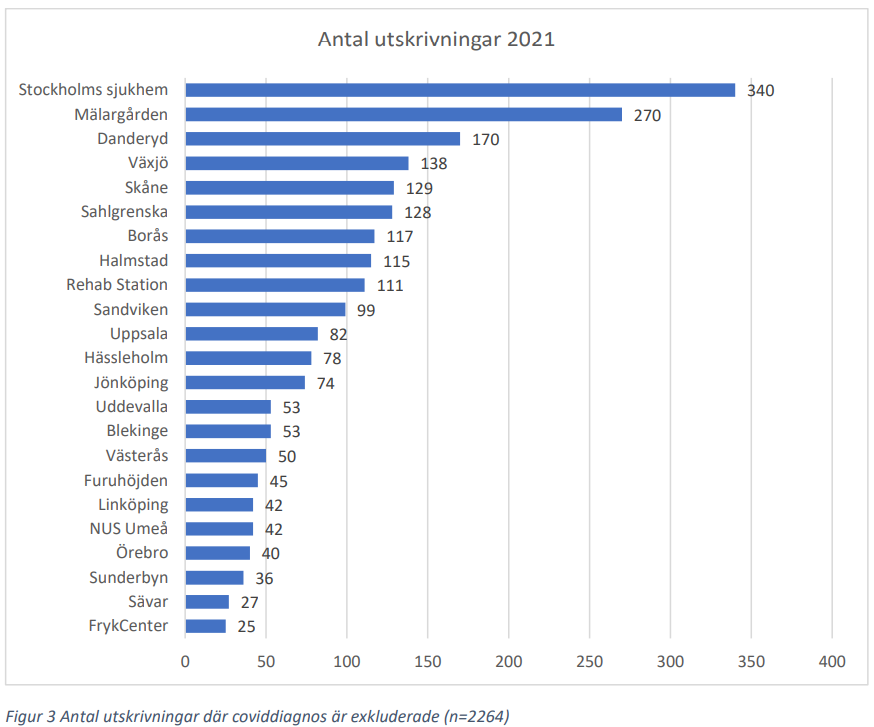 2022
Svenskt Register för Rehabiliteringsmedicin
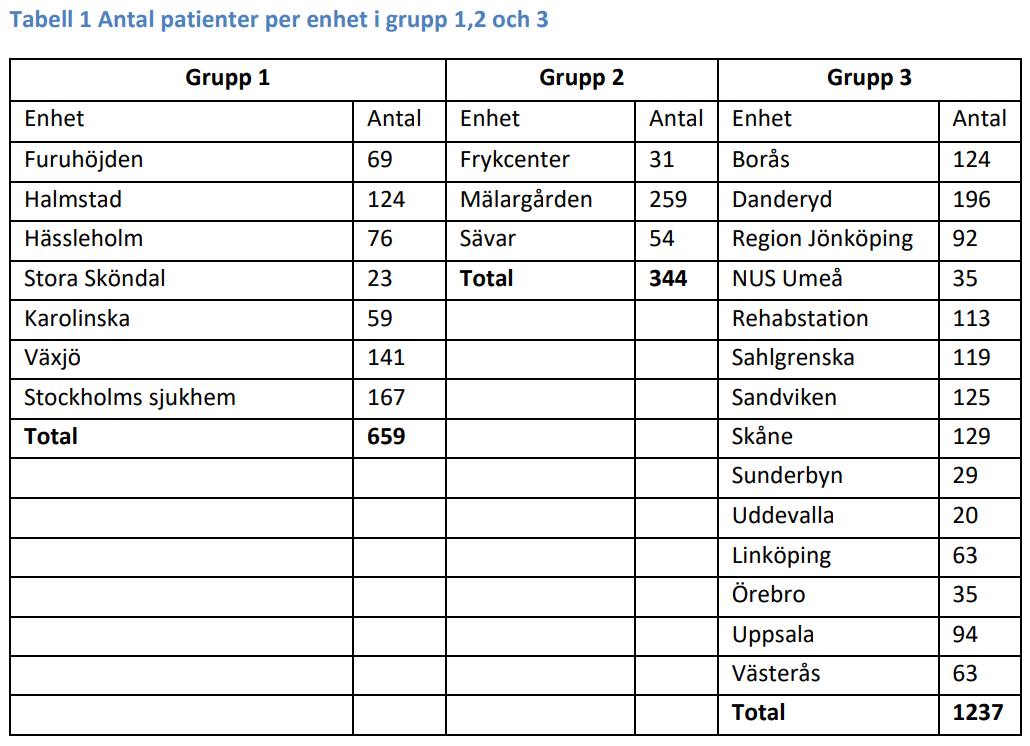 Grupp 1: stort inslag av geriatrik och subakut rehabilitering 
Grupp 2: lång tid mellan remiss till intag och litet inslag av subakut rehabilitering
Grupp 3: litet inslag av geriatrik och stort inslag av subakut rehabilitering.
Svenskt Register för Rehabiliteringsmedicin
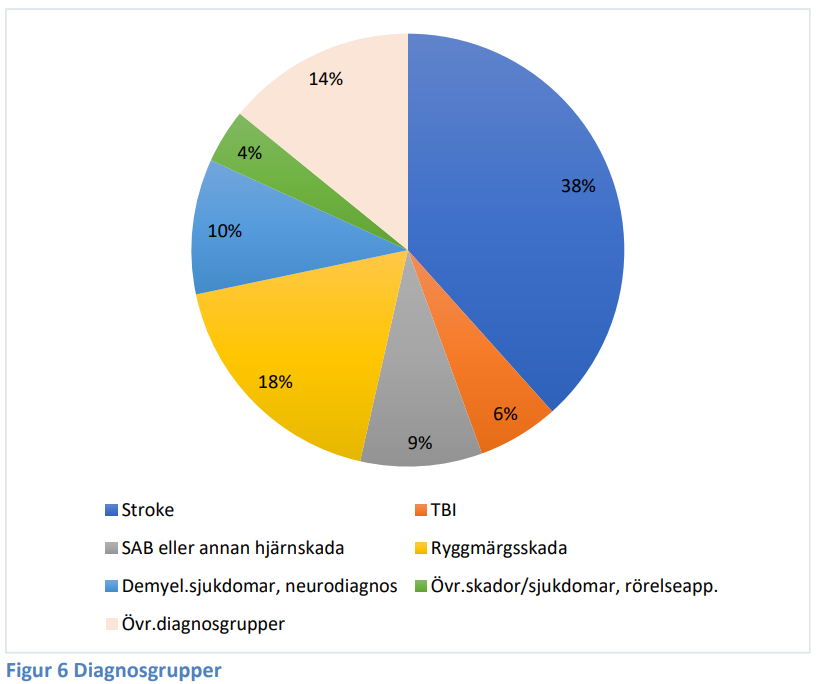 Diagnosfördelning
Övriga skador: Amputationer, rehab efter ortopediska ingrepp/övriga sjukdomar och skador, reumatiska sjukdomar, övriga trauma 

Övr diagnoser: Cancersjukdom, hjärta-, kärl- och lungsjukdom, psykiatrisk sjukdom, övriga diagnoser
Svenskt Register för Rehabiliteringsmedicin
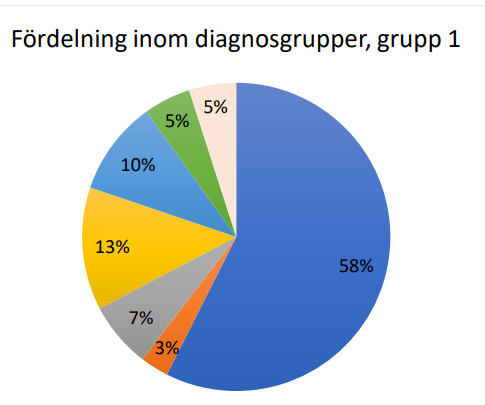 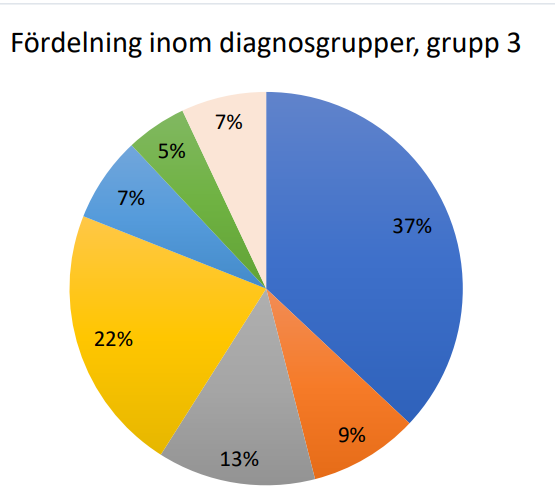 Övriga diagnoser ↓ 7%
Demyel.sjukdomar/neurodiagnos ↑7%
RMS ↑↑
SAB/ annan HS ↓
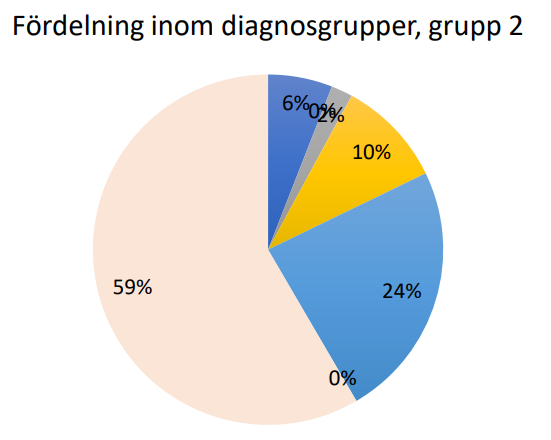 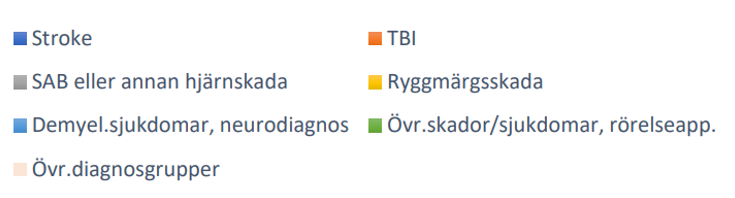 Svenskt Register för Rehabiliteringsmedicin
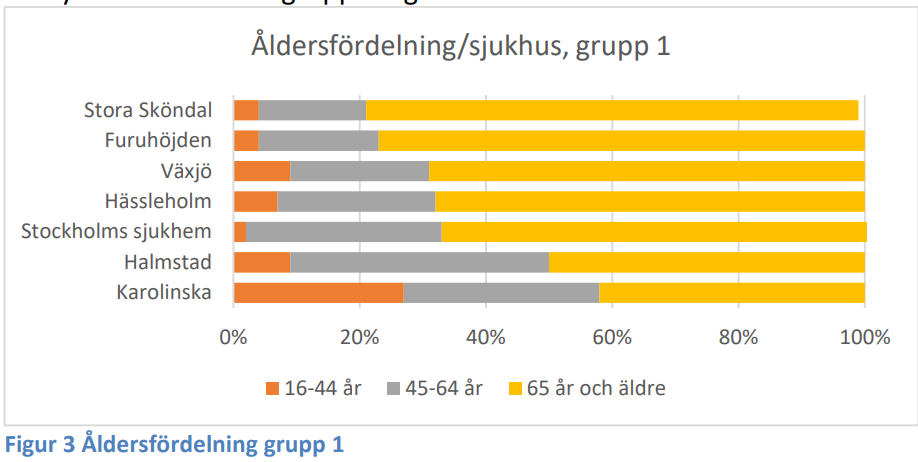 Svenskt Register för Rehabiliteringsmedicin
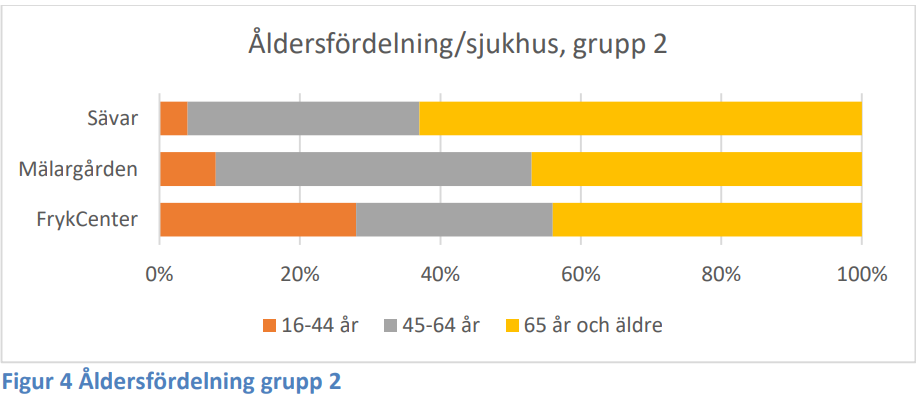 Svenskt Register för Rehabiliteringsmedicin
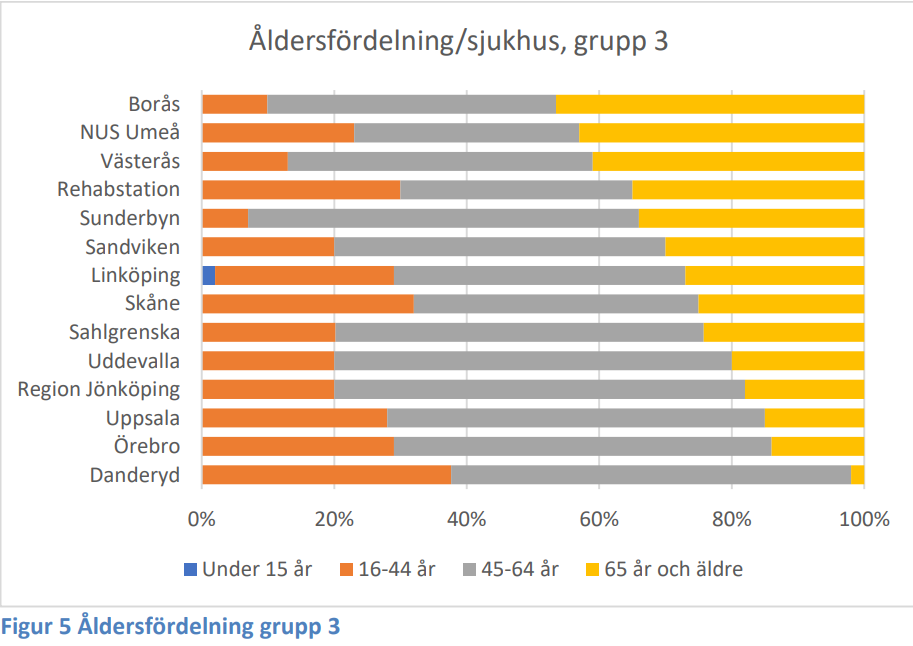 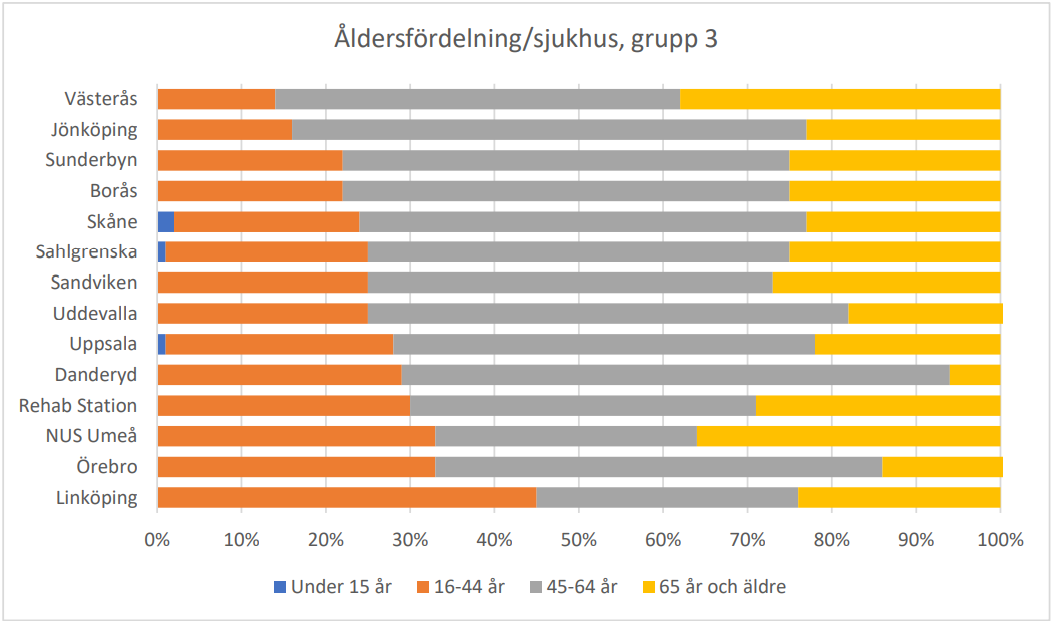 Svenskt Register för Rehabiliteringsmedicin
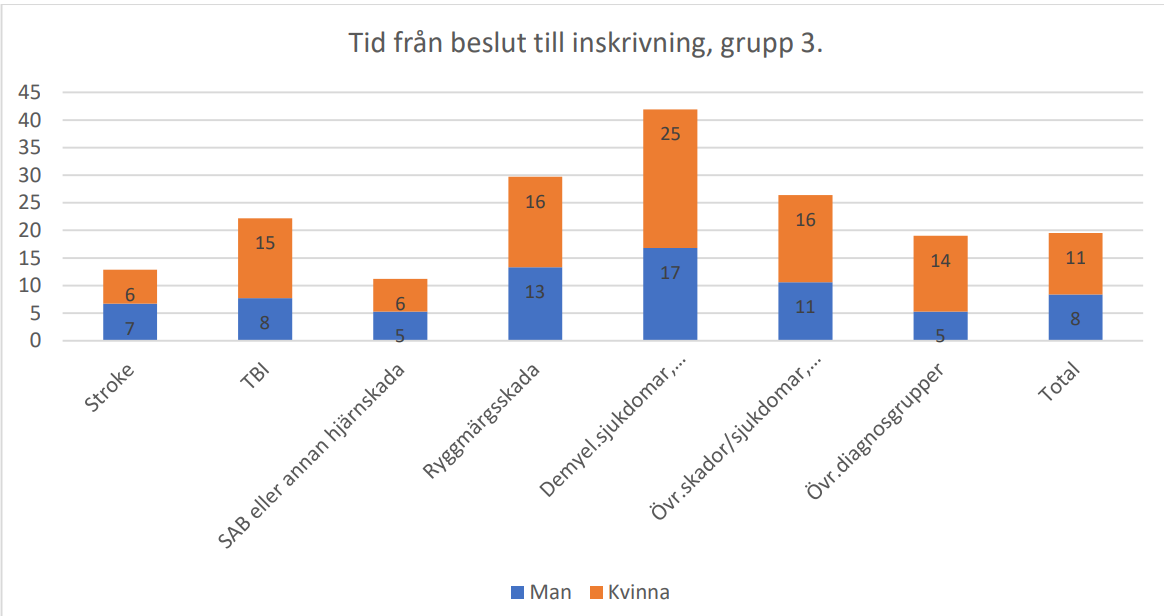 Män: 74 dagar
Kvinnor: 109 dagar
Svenskt Register för Rehabiliteringsmedicin
Vårdtid
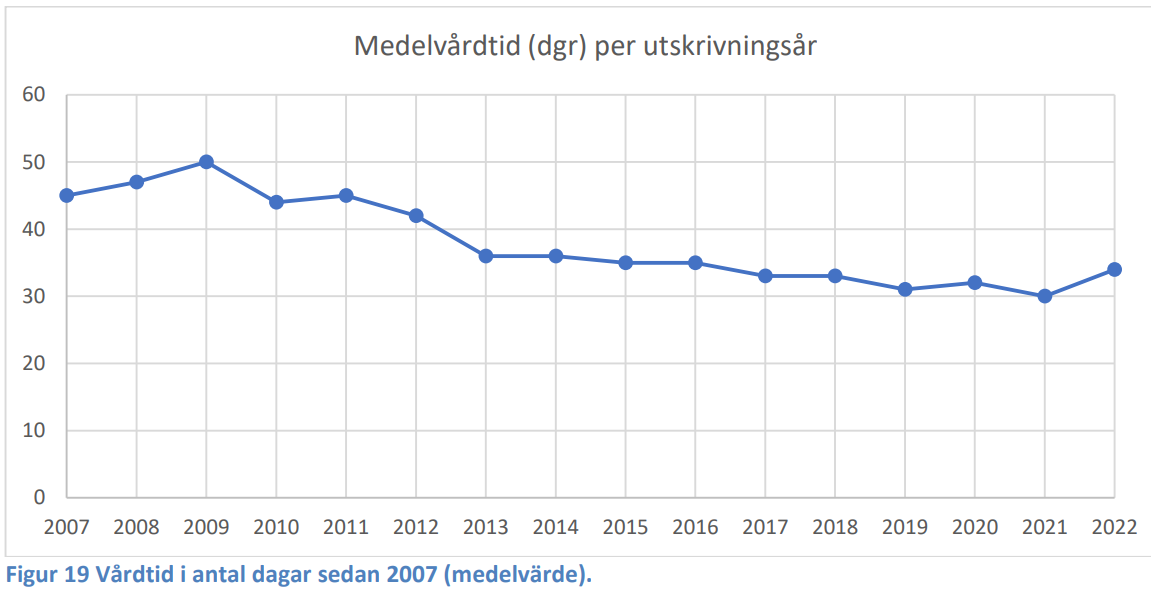 Stockholms sjukhem (medelvårdtid 19 dagar)  har halverat sina registreringar 
	→ påverkar vårdtiden för riket.
I alla grupper har män 4 dagar längre medelvårdtid än kvinnor.
Svenskt Register för Rehabiliteringsmedicin
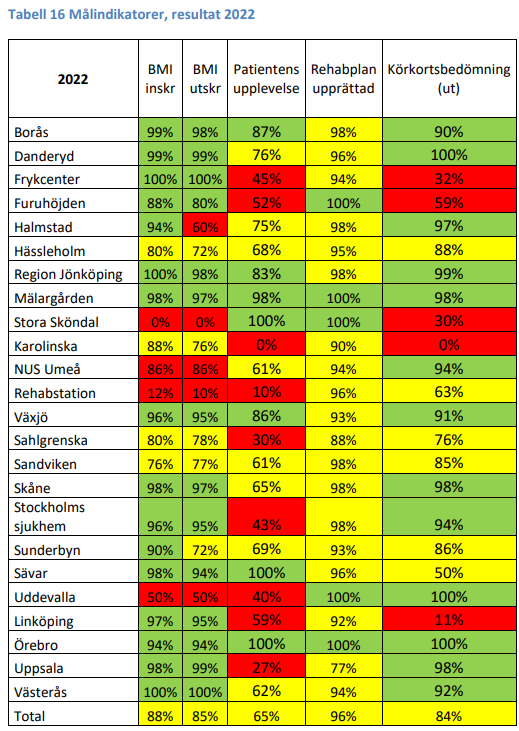 Svenskt Register för Rehabiliteringsmedicin
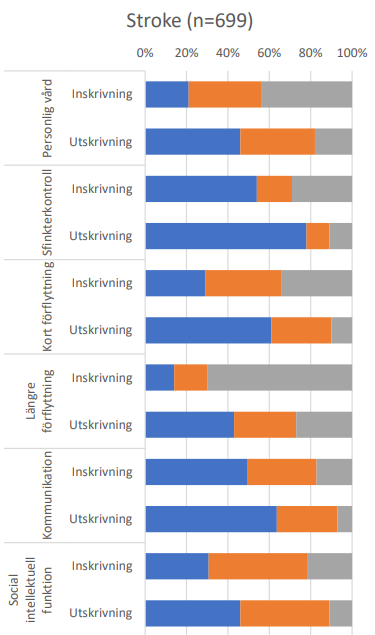 ADL-förmåga
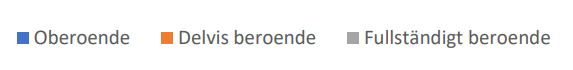 Svenskt Register för Rehabiliteringsmedicin
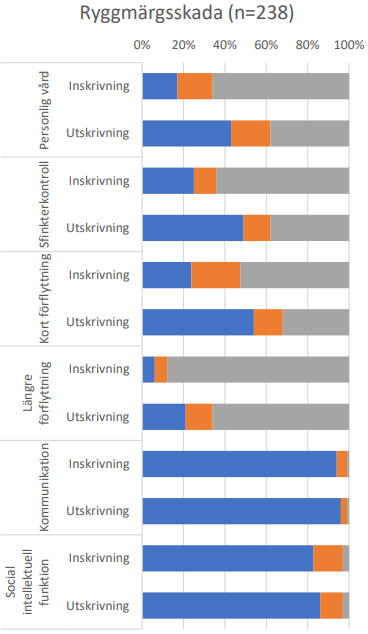 ADL-förmåga
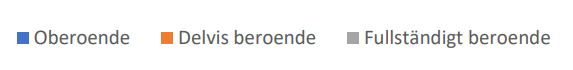 DOC – Disorders Of Consciousness
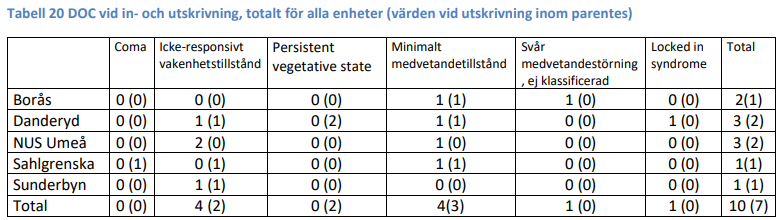 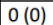 Svenskt Register för Rehabiliteringsmedicin
Svenskt Register för Rehabiliteringsmedicin